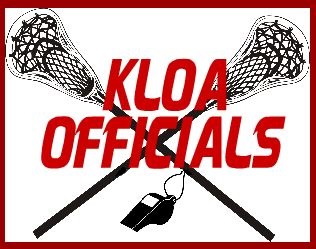 Game Management
Climbing the Ladder: Managing Sideline Behavior
KLOA Clinic
John MacManus
2/24/19
Sideline Behavior – Current State
Sideline behavior has deteriorated over the years and continues to get worse
Poor behavior is being exhibited by coaches, players, fans, parents and administrators
Certain teams have longstanding reputations for poor sportsmanship
Poor behavior is exhibited at all levels – High School, Middle School, Youth, Club
As the games continues to grow and the “stakes” increase, behavior issues are likely to continue to expand
The minority of teams/players causing a disproportionate share of the problems
Retention and recruitment of officials being impacted by bad behavior in all sports
Officials cannot “control” sideline behavior, but we can “manage” it and take steps to increase the likelihood of incident-free games

Given this, how can Officials help avoid problems and better manage games?
Sideline Behavior – Part of the Game
Managing Sideline Behavior is just a part, though an important one, of working a smooth game
There are both proactive and reactive approaches to having a good sideline
Managing the sidelines goes beyond utilizing the violations/penalties at our disposal as Officials


Effective sideline management starts before the game
Important Elements of Achieving Sideline Behavior
Pregame Conference
Coaches/Captains Meeting
Communication – verbal and non-verbal
Game Management
Professionalism
Pregame Conference
Important for Numerous Reasons, including approach to Sideline Behavior
Intensity of this game - History of teams and rivalry
Experience with these teams and sidelines
Mix of the crew – experience
What are we likely to see that may impact sideline behavior
Big Hits – how to enforce/handle
Deliberate offense –application of stall
Involvement of assistant coaches – what will we as a crew allow/tolerate
Timeouts – anticipate situations when likely to be called
Identify Game Management personnel, if any
Brainstorm – how can we minimize potential for problems
Coaches/Captains Meeting
Reading of PIAA Sportsmanship message – (required) actual first step in enforcement of behavioral expectations 
Can set the tone for entire game
Develop Allies 
“Coaches, we appreciate your help in managing your teams and bench area”
“Captains, we’ll look to you to help manage your teammates”
Address any pregame concerns with coaches
“How is the season going?”
“Do you have any rules questions?”
Equipment/Eye Shade
Communication
Communication paramount in facilitating a smooth game
Helps reduce questions from sideline – can defuse a tense situation
Increases alignment with crew members
Verbal and Non-Verbal equally important
Verbal
Answer questions where/when possible – short, concise replies
Personal preference on interacting with Assistant Coaches
Okay – “How many timeouts do we have?”
Not okay – “I want an explanation of that slash call” 
Non-Verbal
Good, clear signals improve communication to sidelines and crew
Positive body language important – show you want to be there
Communication/Verbiage Suggestions
Recommended/Effective
Use “Coach” in all greetings/communication
Keep the game moving - ignore throwaway comments
Answer questions concisely – “Coach, I didn’t have him in the crease”
“Coach, I’ll get an answer for you” or “Coach, I heard you”
“Coach, we have a different perspective”
“Coach, my partner was in good position to make that call”
“Coach, if that’s what happened, I didn’t see it”
“Coach, I missed that one” (use sparingly)
“Coach, yes we’ll look for illegal screens”
“Coach, #24 is getting worked up. We need your help with him”
“Coach, please help control your assistant coaches”
“#23, nice job holding up on that play”
Friendly, yet firm demeanor – Smile at times, say “thank you”
Positive body language, hustle, good positioning

What else is effective for you?
Communication/Verbiage Suggestions
Not Recommended/Things to Avoid
Using first names
No response at all – ignoring a coach
“Coach, you’re wrong”
“Coach, one more word….”
“Coach, not my call”
“Coach, yeah, my partner missed that one”
Confrontational language that further escalates a situation
Excessive friendliness with other team
Running dialog with sideline
“Rabbit Ears” – address what needs to be handled, but don’t look for trouble
Comments to anyone other than game personnel (media, administrators, etc.)
Postgame discussions with fans, coaches

What are some other things to avoid?
Game Management
Managing sideline behavior is a component of overall game management
Understand and enforce the rules with consistency
Communicate clearly and effectively
Support your crew
Quick restarts
Look for warning signs – do your best to shut these down early
Big/Late hits
Chippy play
Verbal exchanges
Dead ball activity


Good sideline behavior (with coaches focused on coaching) will usually correlate to a well played, smooth game
Professionalism
Proper Uniform
Timely Arrival
Courteous Introduction and Pregame Meeting
Work hard during the game
Be aligned with your crew


A professional appearance and professional handling of your game responsibilities will enhance the likelihood of a well played and smooth game, including positive sideline behavior
Now It’s Game Time
Okay, so you’re prepared to work your game and your crew has taken care of all your pregame responsibilities and the game starts

But remember, though we can do our best to manage a game and the sidelines, as officials, we cannot fully control what happens on the sidelines

So, how do we address in game situations?
“The Ladder” - Rule Application
Use the Ladder (or Ramp) to address Sideline Behavior
Warning
Conduct Foul – take the ball away – Signal 43
Conduct Foul – Technical Foul – 30 seconds – Signal 43
Unsportsmanlike Conduct Penalty – Personal Foul – 1 minute NR – Signal 28/12
Ejection (2nd USC Penalty)  - 1 or 3 minute non-releasable – Signal 28/12/32



Note:
Reading of PIAA Sportsmanship Message can be considered Step 1
The severity of the conduct will determine your action
Rules – Check the Book
Warning
See recommended communication – e.g. “Coach, I’ve heard enough”

Conduct Foul 
Rule 6-6 (any act considered misconduct by the official)
Take the ball away – offending team in possession
30 second Technical Foul – offending team not in possession – now Man Down

Unsportsmanlike Conduct Penalty 
Rule 5-10 (argue, threatening, profane or obscene language/gestures)
1 minute Personal Foul – “locked in”

Ejection
Rule 5-12
2nd non-releasable USC, flagrant misconduct
3 minute non-releasable (player) – ejected player removed from premises (ex. Player can be confined to bench area if there is no authorized school personnel to supervise the player)
1 minute non-releasable (coach) – ejected coach removed from bench and field area
Report to PIAA via website
Consideration of Severity
Less Severe
“That’s offside”, “That’s a slash”
“Are you kidding me?”
“That’s terrible”
General, constant complaining

Severe
“You’re terrible” (personalized comments)
Profanity
Threats
Questioning integrity

(Note: Let Game Management or Head Coaches handle spectator problems – do not acknowledge fans)
What Can Chapters Do
Rules Application – Strive for Consistency
Discussion at Chapter Meetings
Training for Young Officials
Mentor Program
Interaction with Coaches
Sportsmanship Awards
Additional Resources
US Lacrosse
Check Officials Tab/Link
Game Management Manual
Blogs
Time For Officials To Step Up And Enforce Conduct Rules
Essential Communication For Officials
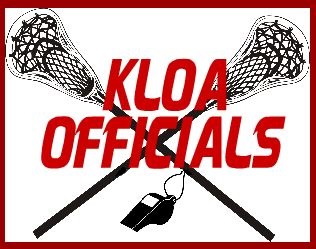 Questions?
Good Luck in Your Games!
Thank You!